EVENT NAME NAME OF EVENT
Program description is about 1 or 2 sentences. Description is about 1 or 2 sentences; Description is a about 1 or 2 sentences
Tuesday
Dec. 4
9-3 p.m.
Event Location
Room #

FREE
EVENT NAME NAME OF EVENT
Program description is about 1 or 2 sentences. Description is about 1 or 2 sentences; Description is a about 1 or 2 sentences
Tuesday, Dec. 4
9-3 p.m.
Event Location
Room #

FREE
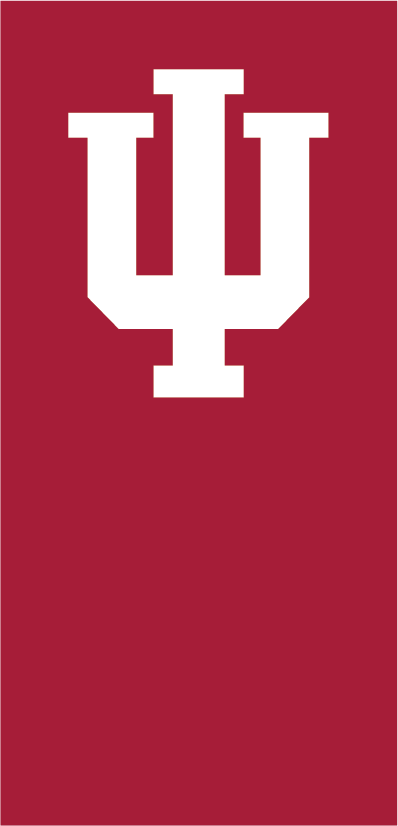 EVENT NAME NAME OF EVENT
Program description is about 1 or 2 sentences. Description is about 1 or 2 sentences; Description is a about 1 or 2 sentences
Tuesday, Dec. 4
9-3 p.m.
Event Location
Room #

FREE
EVENT NAME NAME OF EVENT
Program description is about 1 or 2 sentences. Description is about 1 or 2 sentences; Description is a about 1 or 2 sentences
Tuesday, Dec. 4
9-3 p.m.
Event Location
Room #

FREE
EVENT NAME NAME OF EVENT
Program description is about 1 or 2 sentences. Description is about 1 or 2 sentences; Description is a about 1 or 2 sentences
Tuesday, Dec. 4
9-3 p.m.
Event Location
Room #

FREE
EVENT NAME NAME OF EVENT
Program description is about 1 or 2 sentences. Description is about 1 or 2 sentences; Description is a about 1 or 2 sentences
Event Location
Room #

FREE
Tuesday, Dec. 4
9-3 p.m.
EVENT NAME NAME OF EVENT
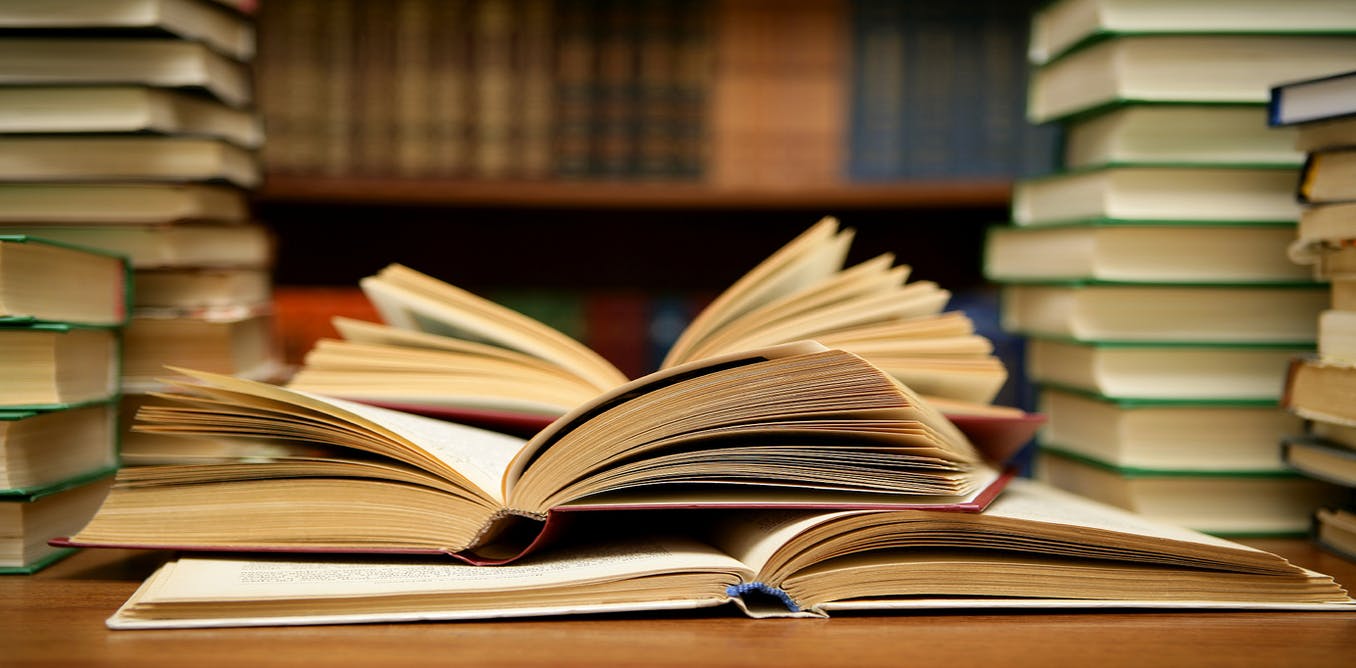 Program description is about 1 or 2 sentences. Description is about 1 or 2 sentences;
Tuesday
Dec. 4
9-3 p.m.
Event Location
Room #

FREE
This Photo by Unknown Author is licensed under CC BY-ND
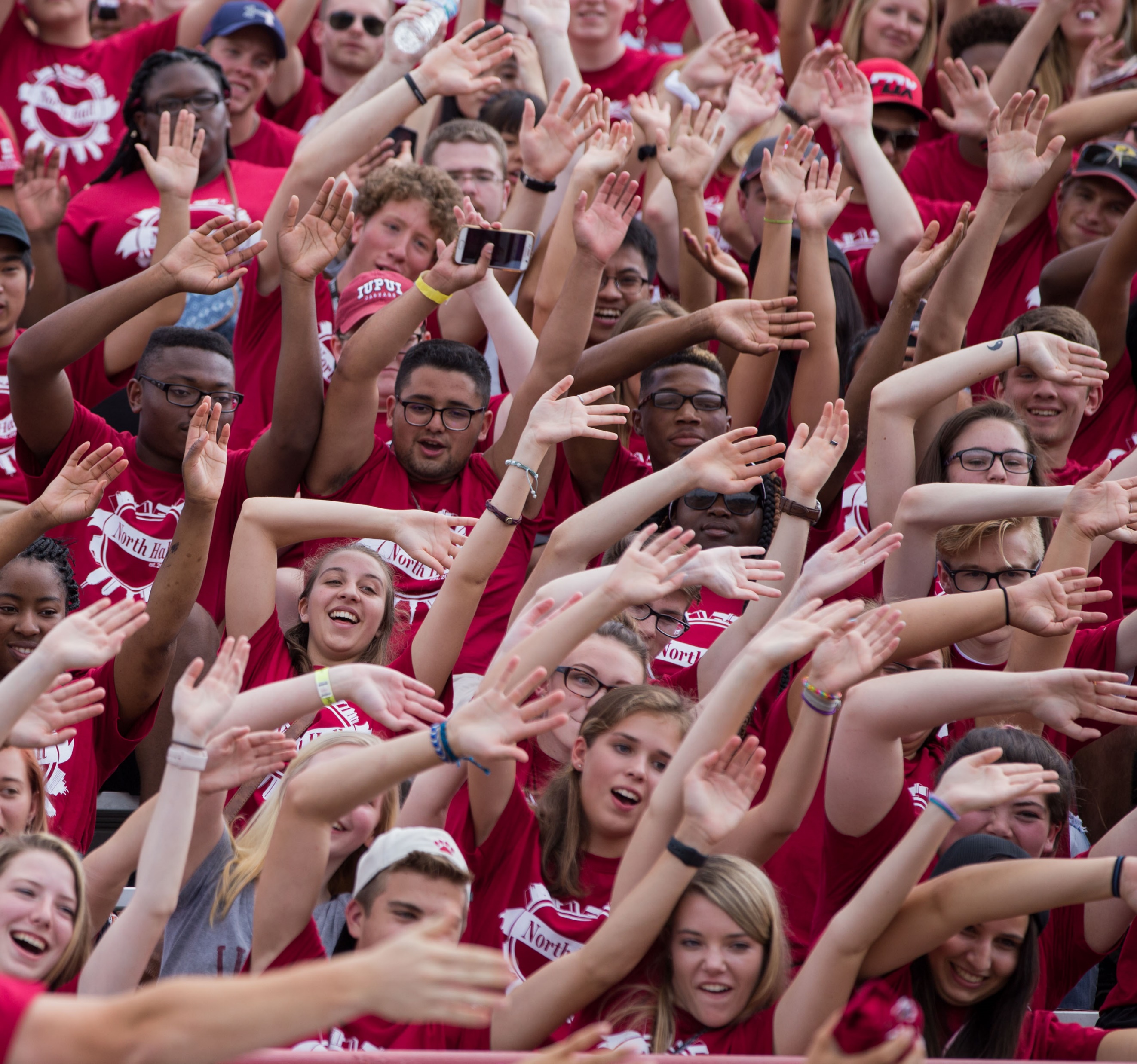 EVENT NAME NAME OF EVENT
Program description is about 1 or 2 sentences. Description is about 1 or 2 sentences;
Tuesday
Dec. 4
9-3 p.m.
Event Location
Room #

FREE
EVENT NAME NAME OF EVENT
Program description is about 1 or 2 sentences. Description is about 1 or 2 sentences; Description is a about 1 or 2 sentences ;
Tuesday
Dec. 4
9-3 p.m.
Event Location
Room #

FREE
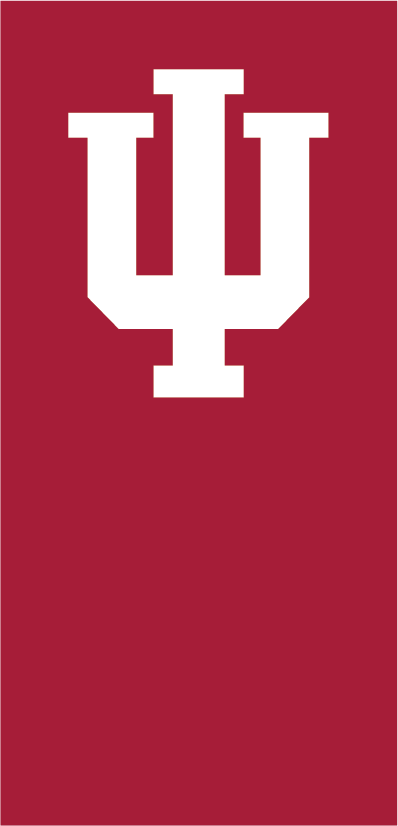 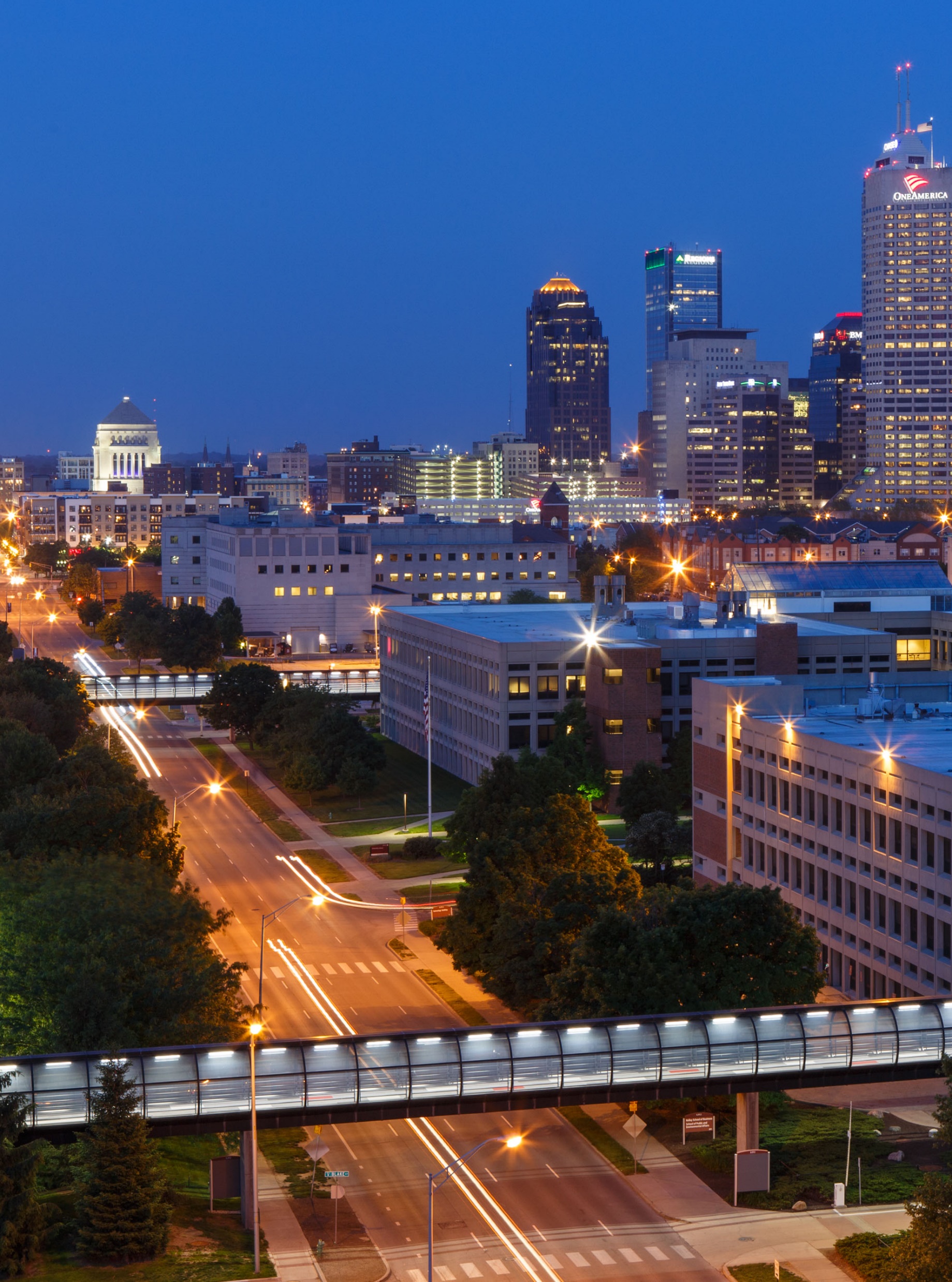 Title of event
Event Location and time
EVENT SERIES NAME
Title of event
Program description is about 1 or 2 sentences. Description is about 1 or 2 sentences;
Event Location and time
Title of event
Event Location and time
Tuesday
Dec. 4
9-3 p.m.
Title of event
Event Location and time
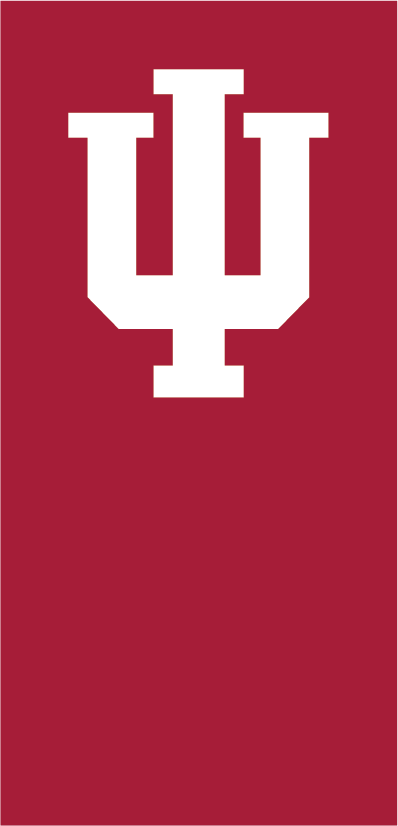 EVENT NAME NAME OF EVENT
Program description is about 1 or 2 sentences. Description is about 1 or 2 sentences; Description is a about 1 or 2 sentences ;
Tuesday
Dec. 4
9-3 p.m.
Event Location
Room #

FREE
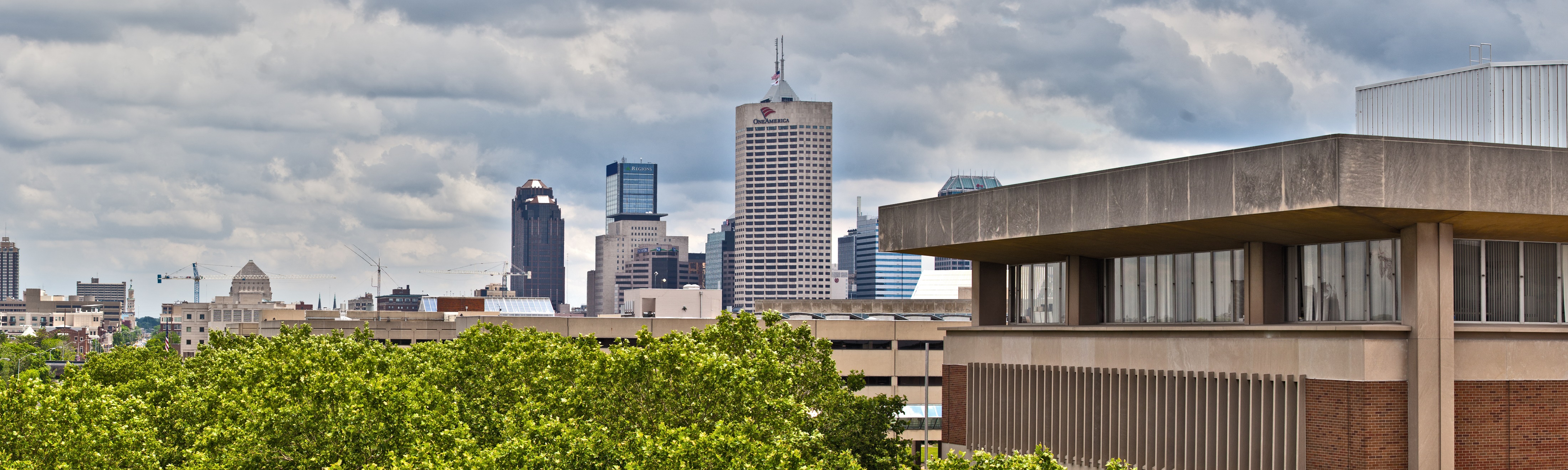 EVENT NAME NAME OF EVENT
Tuesday
Dec. 4
9-3 p.m.
Event Location
Room #

FREE